Растения паразиты и хищники.
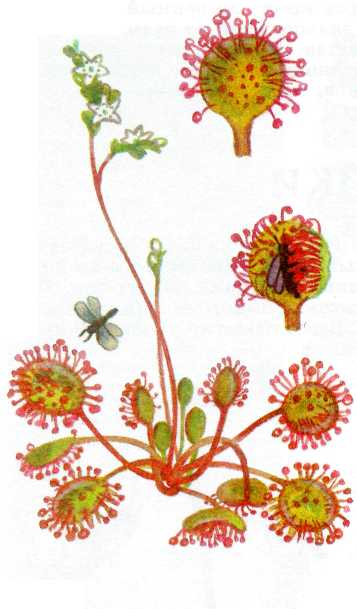 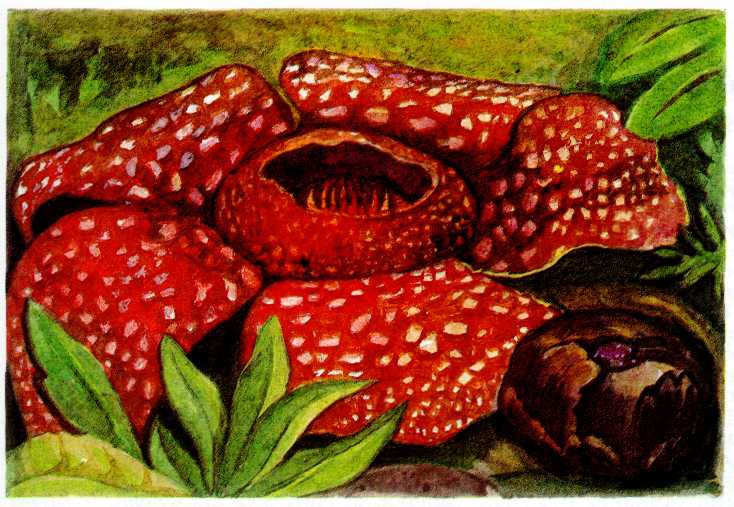 Повторение.
Дикорастущие и культурные растения.Дать определения.В чем между ними разница?Назвать возможные места обитания.
Значение  дикорастущих растений.
 ___________________________________________________________________________________________________________________________________________________________________________________________________
Значение культурных растений.
___________________________________________________________________________________________________________________________________
В чём польза и вред сорняков?
Новая тема
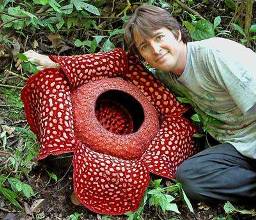 Растения – паразиты.
Кого в природе
называют паразитом?
Растения-паразиты —получают питательные вещества непосредственно из тканей других растений. 
  Связь с растением-хозяином паразит осуществляет через присоски на корнях или стеблях.
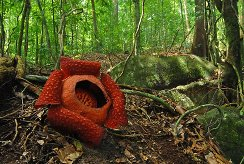 РАФФЛЕЗИЯ
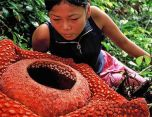 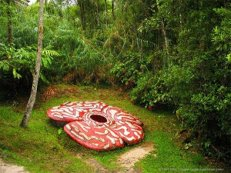 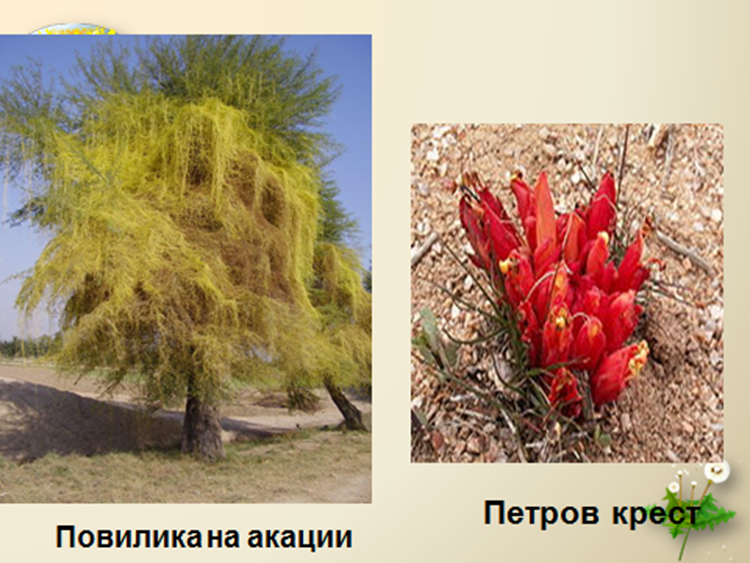 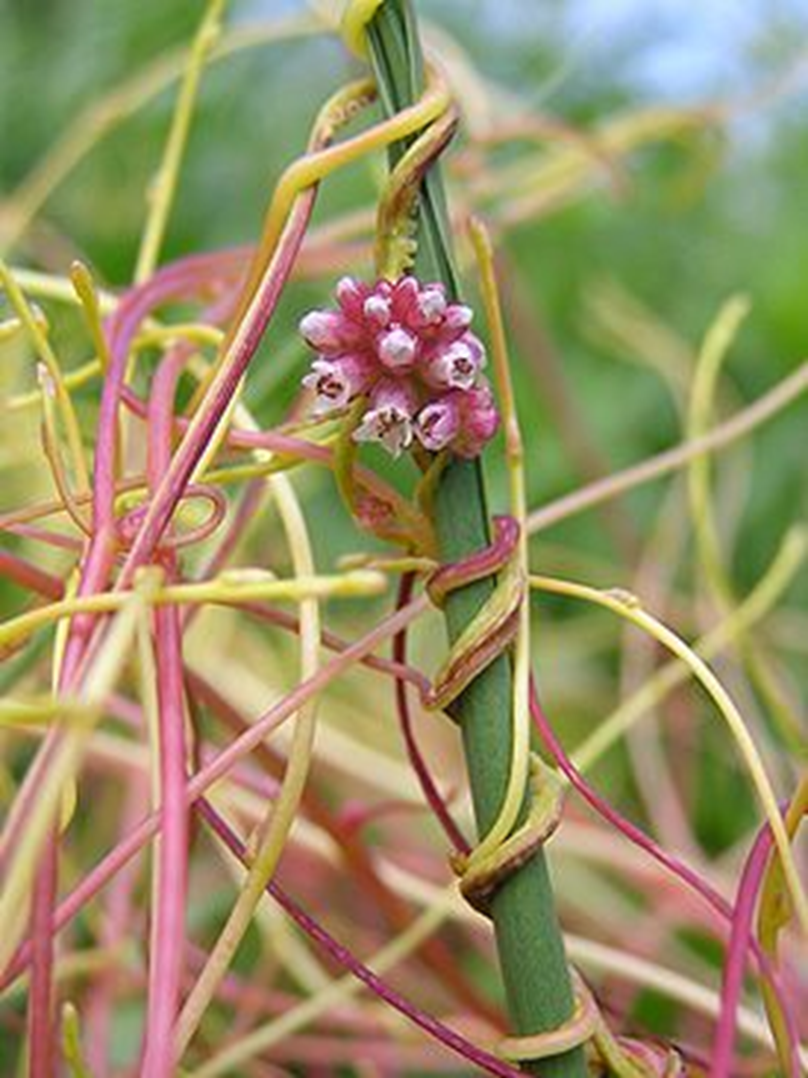 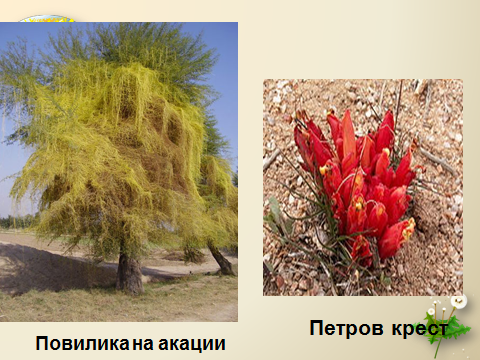 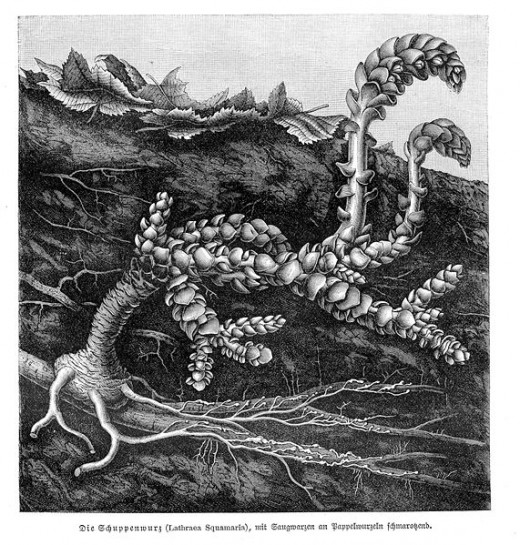 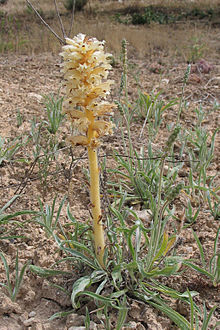 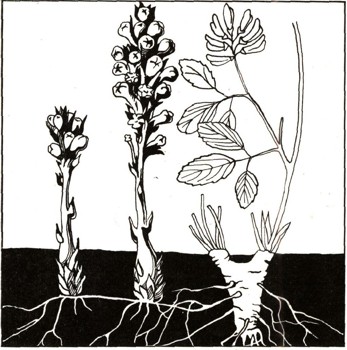 Заразиха присосалась к корню 
растения-хозяина.
Заразиха
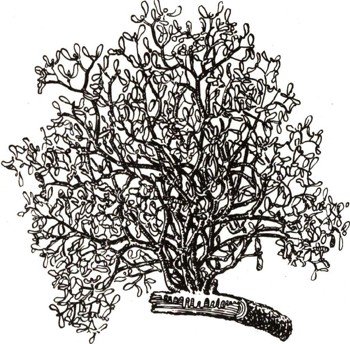 Растение-полупаразит
Куст омелы на груше (на разрезе ветви груши видны 
гребневидные присоски омелы).
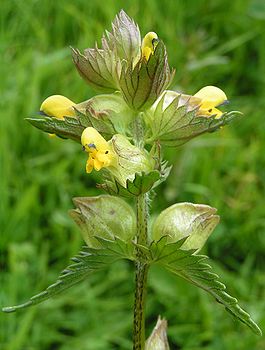 ПОГРЕМОК

  Растение-полупаразит
Растения-хищники
Кого в природе называют хищником?
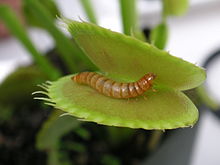 Растения – хищники используют животных как дополнительный источник фосфора, калия и других элементов. 
Насекомых ловят при помощи видоизменённых листьев — ловчих органов. 
Привлекают насекомых окраской, запахом или сладкими выделениями. На поверхности листьев имеются железы, выделяющие вещества, для переваривания  пойманных животных.
РОСЯНКА
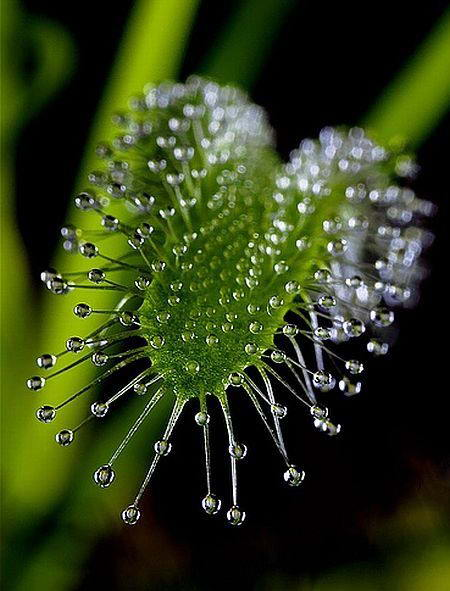 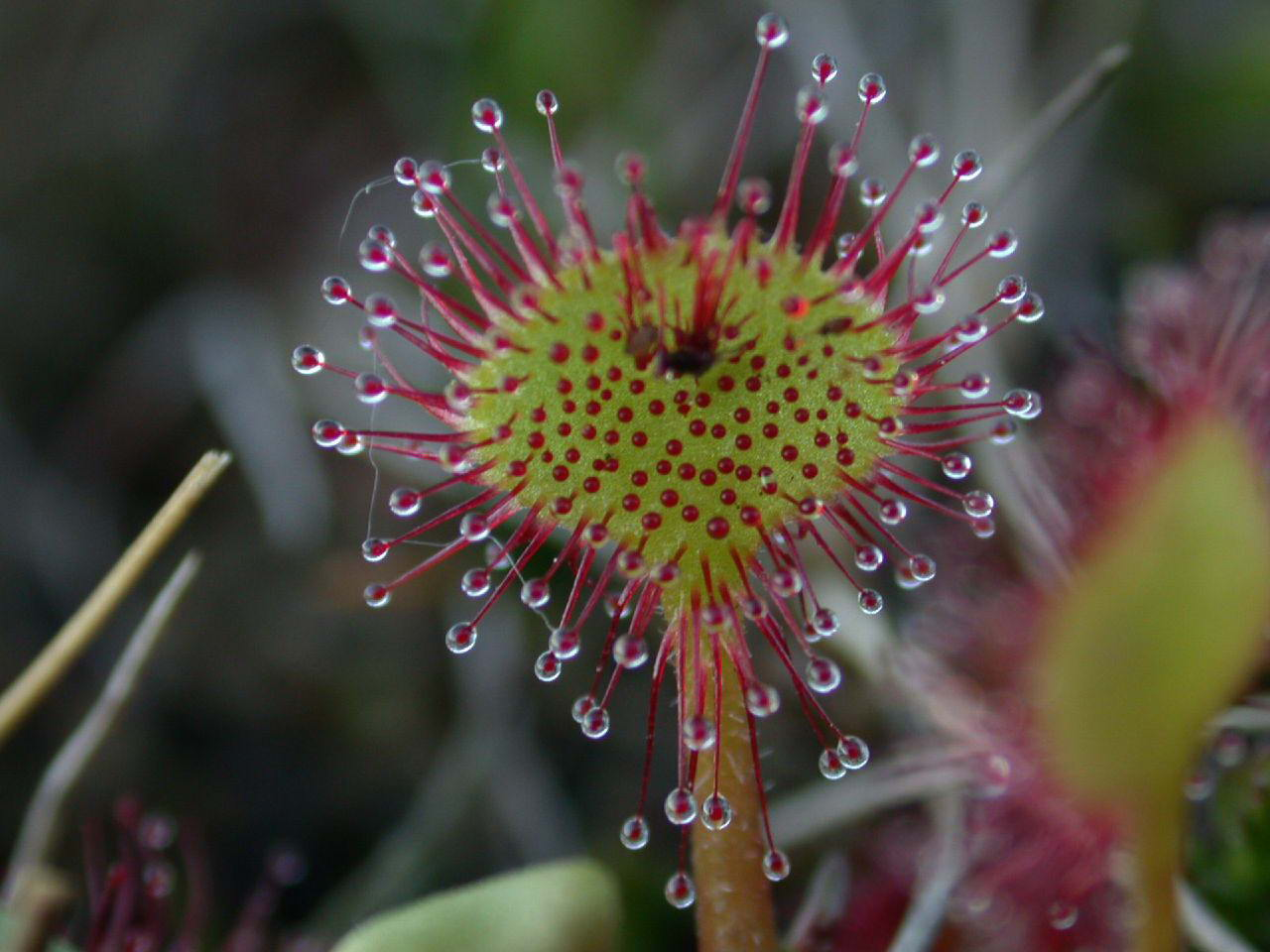 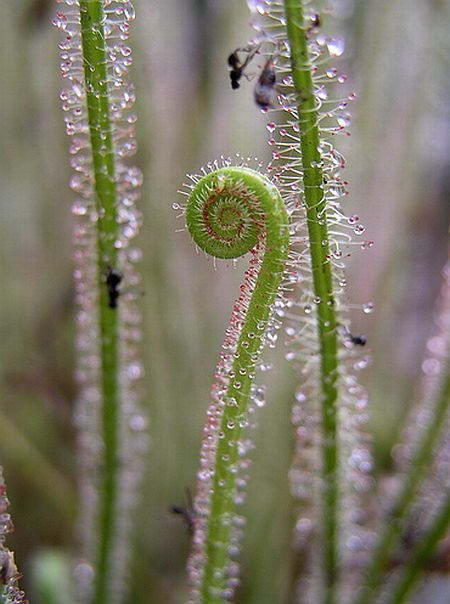 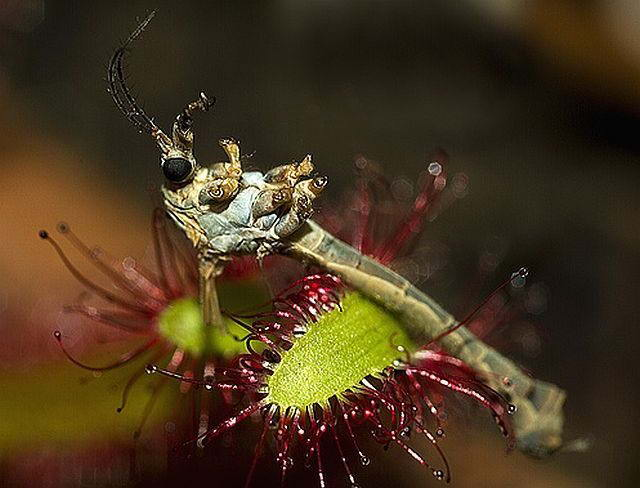 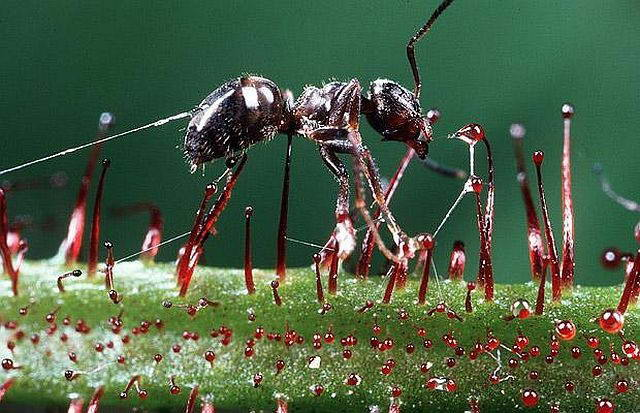 ВЕНЕРИНА МУХОЛОВКА
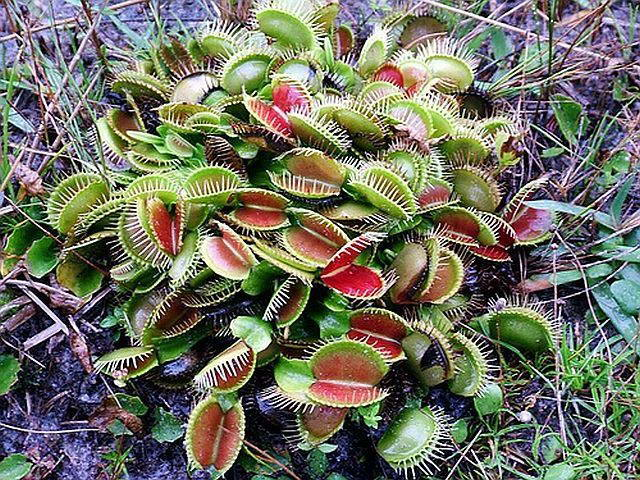 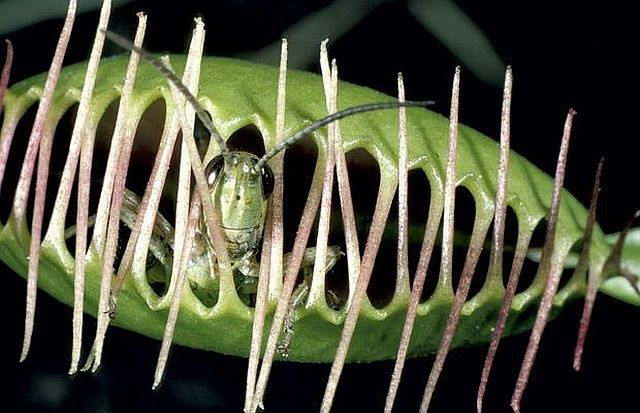 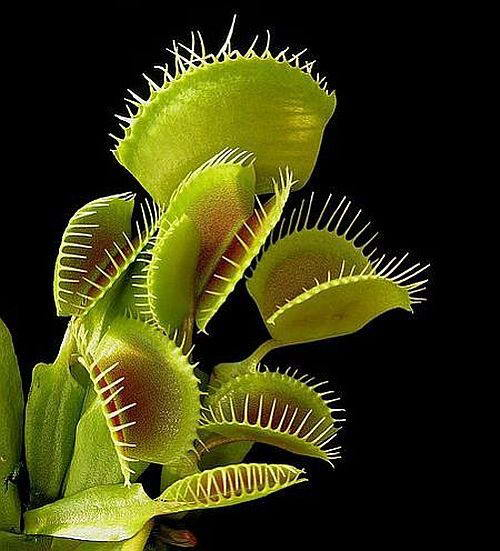 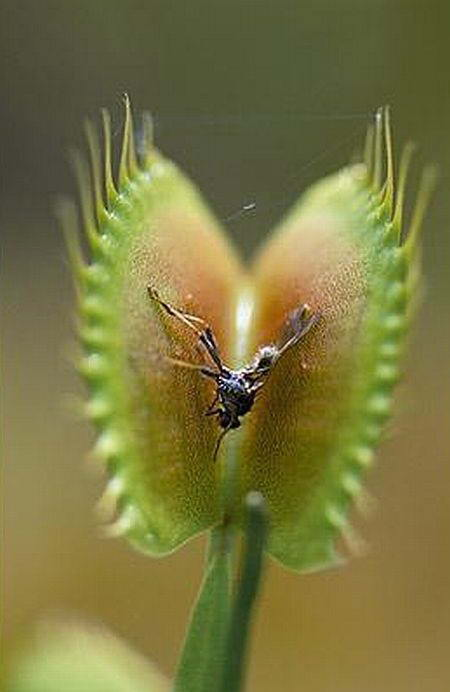 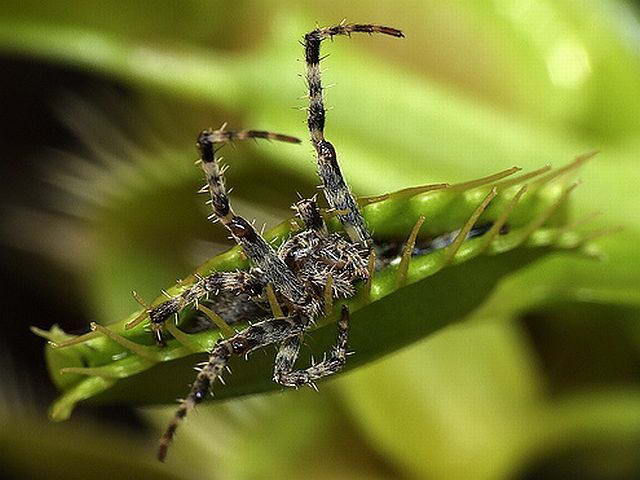 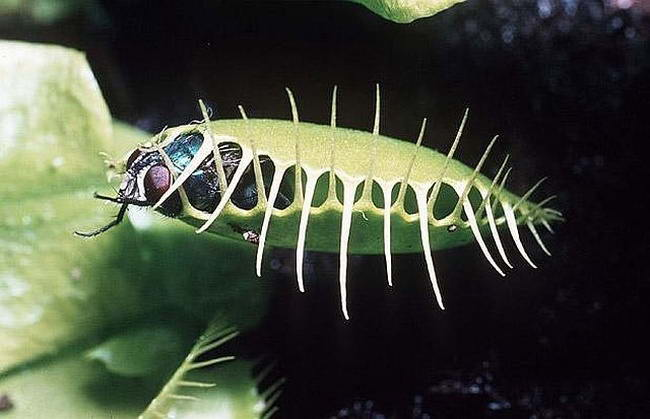 НЕПЕНТЕСЫ
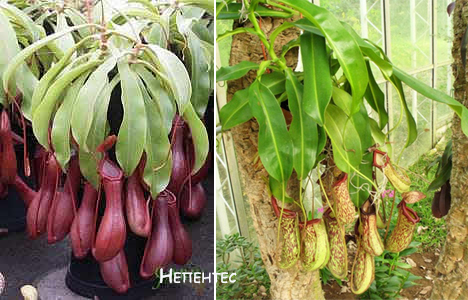 НЕПЕНТЕС   КУВШИНЧИКОВЫЙ
Самое крупное хищное растение.
Лягушки, птицы и даже крысы попадаются в его ловушки и перевариваются с помощью ферментов. 
Растет в тропических лесах Азии, на о. Борнео и Индонезии.
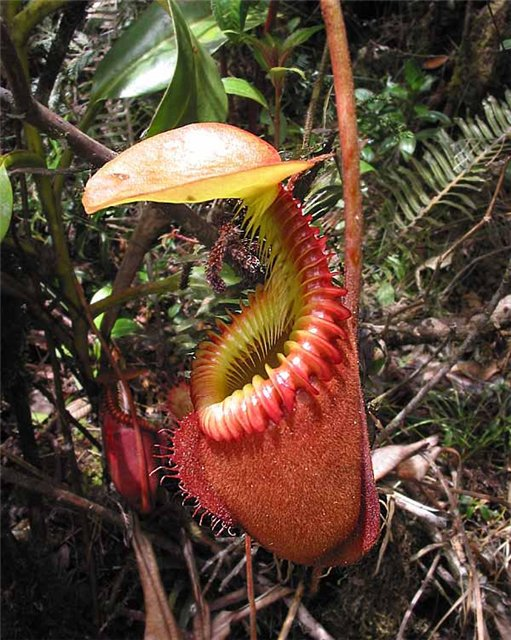 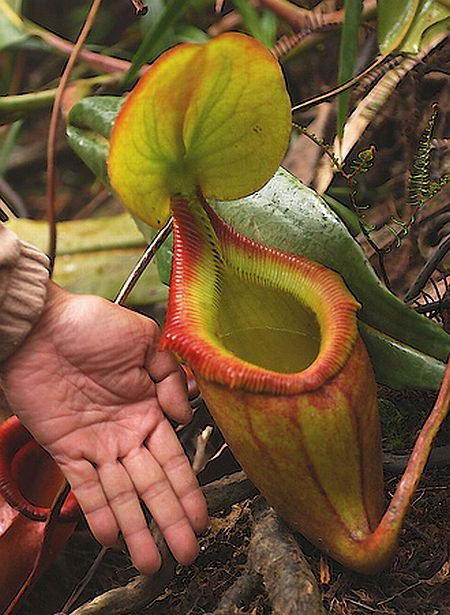 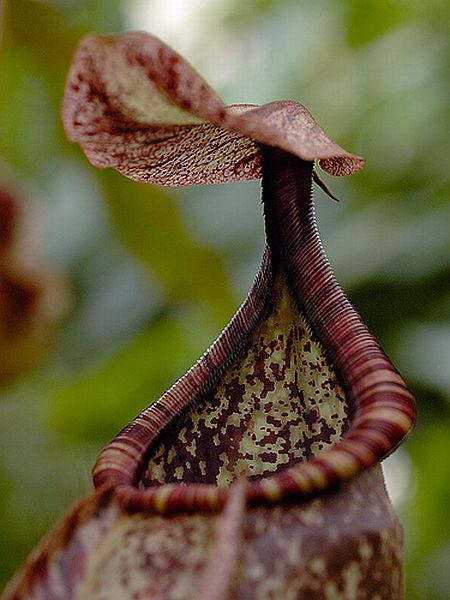 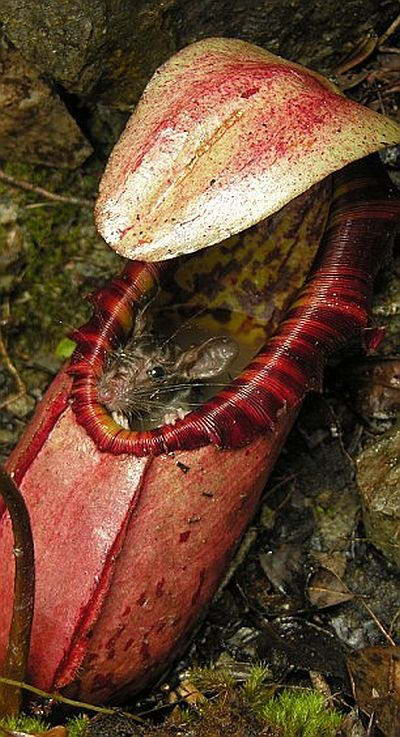 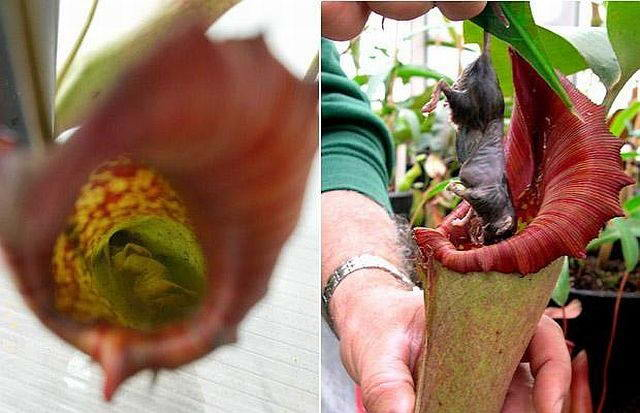 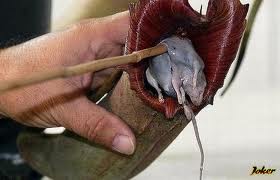 Закрепление
Какие растения называют паразитами и полупаразитами? Приведите примеры таких растений.
Какие растения называют хищниками? Приведите примеры таких растений.
Какая польза растениям-хищникам от поедания животных?